Репортаж
В детском саду прошел конкурс: «Дары моря» по изготовлению коллажей, поделок из ракушек, камней, песка.
В котором активное участие приняли  родители, дети и педагоги.
Работа были изготовлены разной формы, цвета, разнообразных композиций и сюжетов.
Большое спасибо всем участникам!
В июне из моря ракушка взялась,А осенью в теплый карман забралась.И столько она рассказала историй…
Если ты ракушку в мореОтыскал среди камней.Мир чудес - в твоей руке!
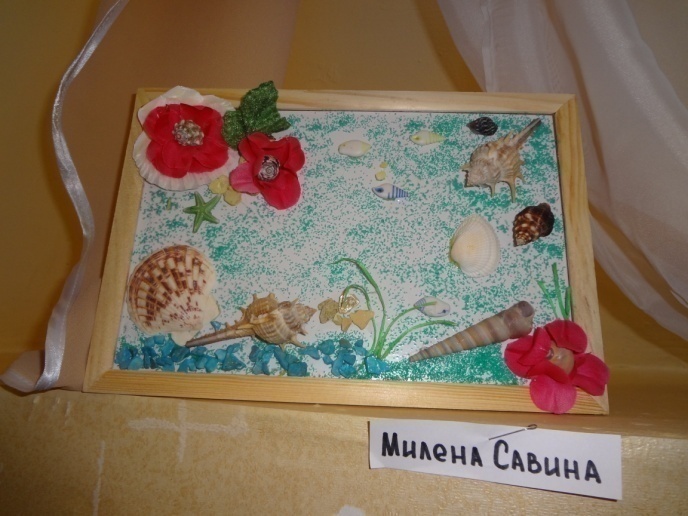 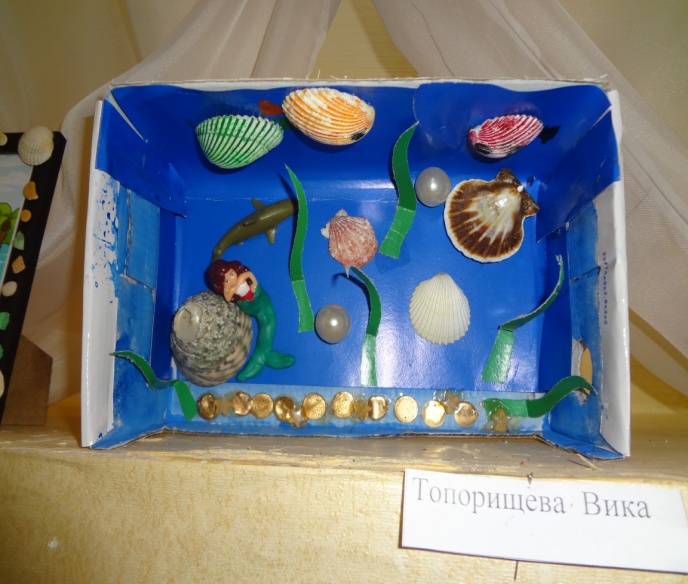 Ни матрица, ни подушки –Море спит в пустой ракушке
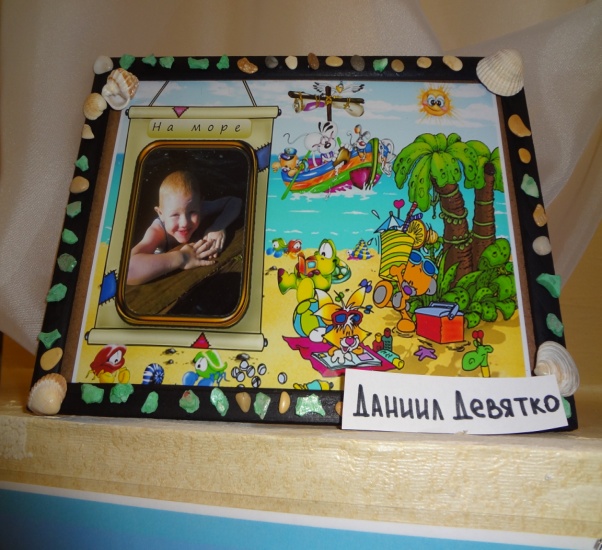 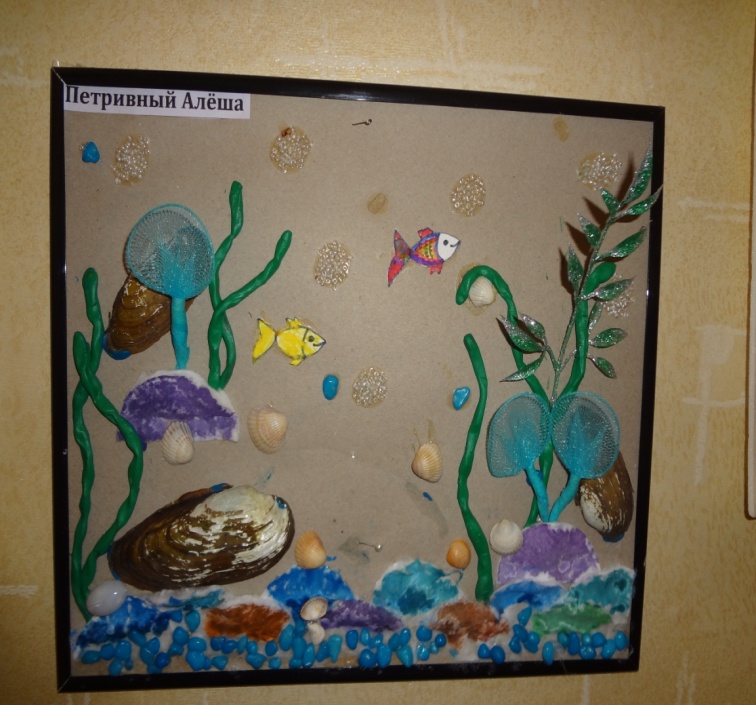 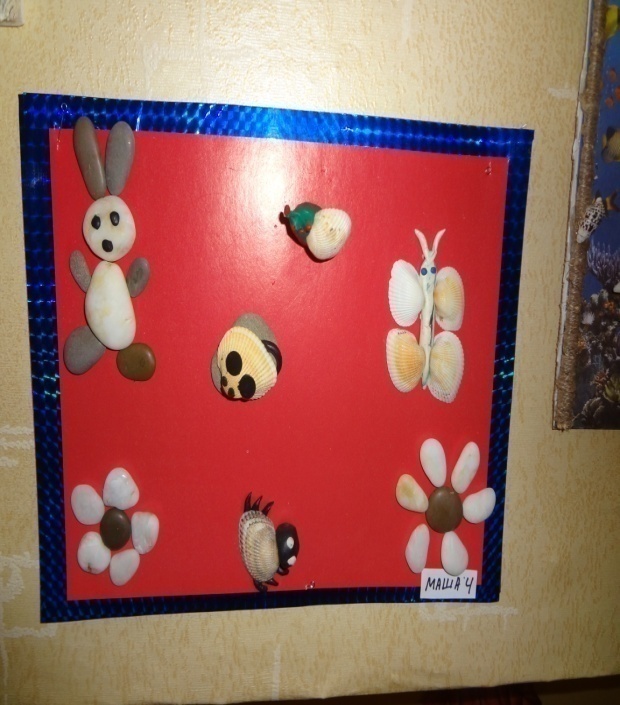 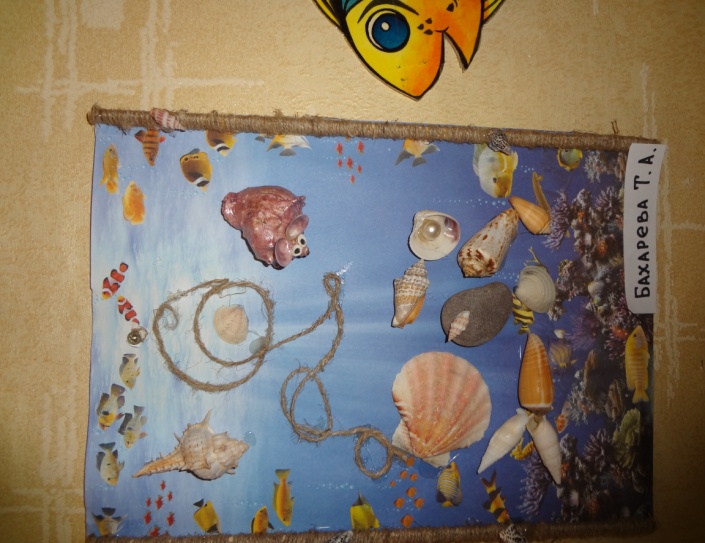 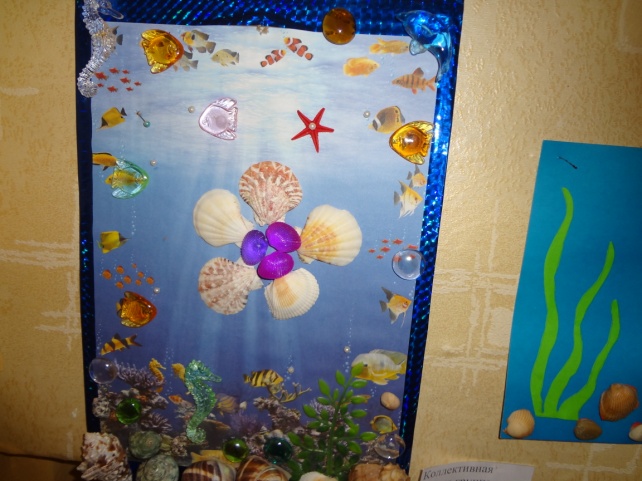 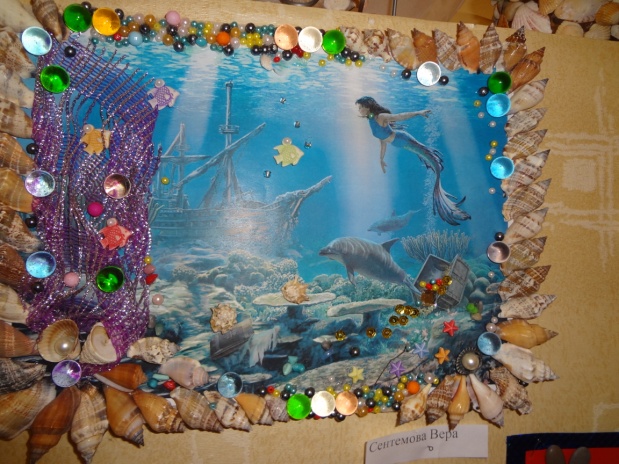 Ты на миг дыханье задержи,Раковину к уху приложи, -Ветер надувает паруса,Сердце снова верит в чудеса!
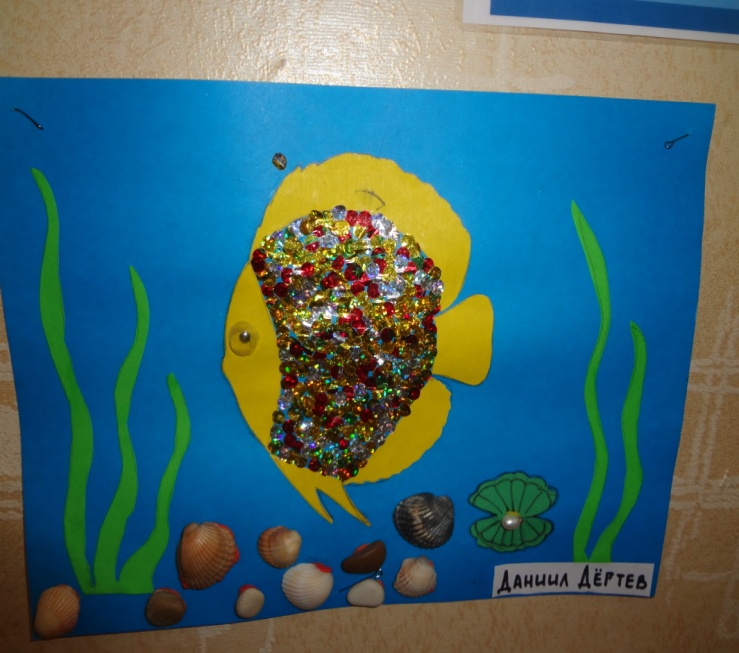 Море вынесло ракушкиНа пологий бережокИ как будто для просушкиПоложило на песок.
Лежали на пляже кругом безделушки,
Простые игрушки, пустые избушки,
Пустые избушки, дома - завитушки,
Дома – завитушки, морские ракушки
Морскую ракушку в ладошке держуИ очень находкой своей дорожу.Не раз вспоминать, как морская волнаЕе принесла мне с песчаного дна.
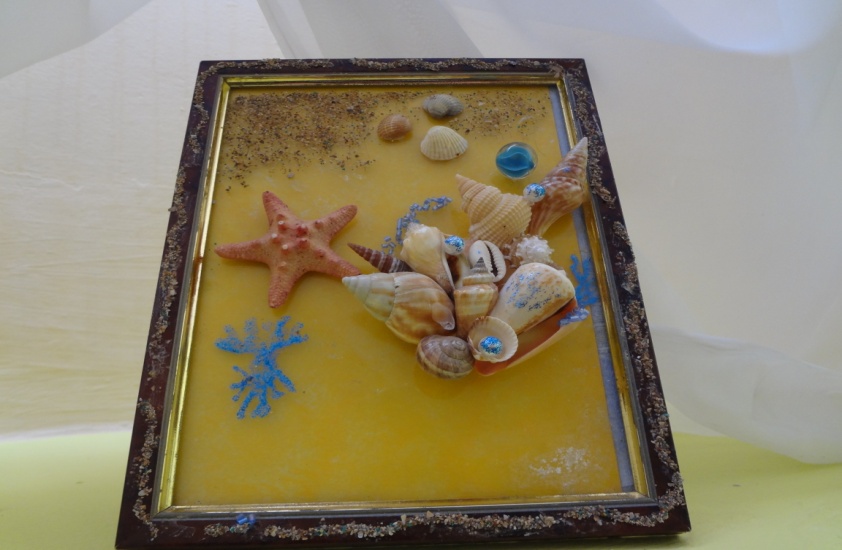 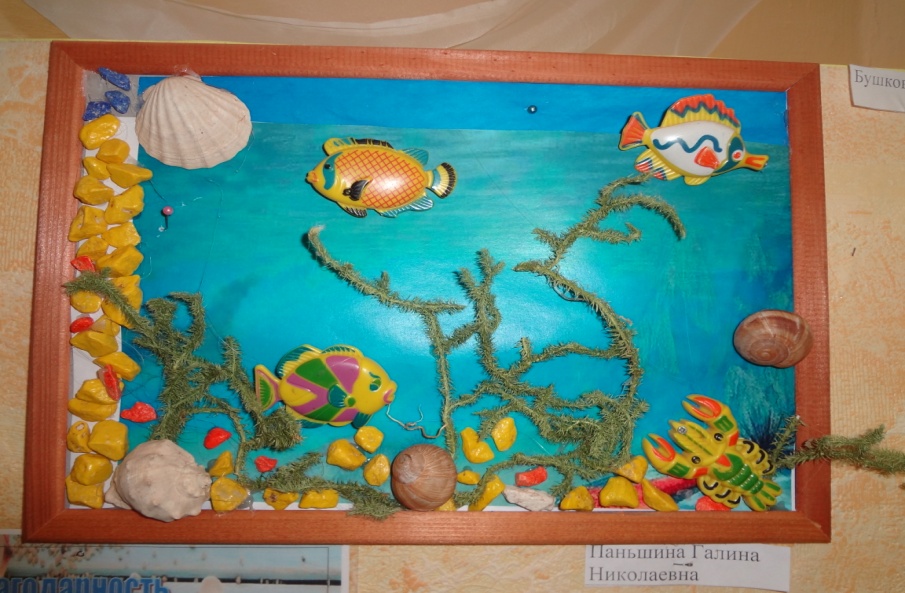 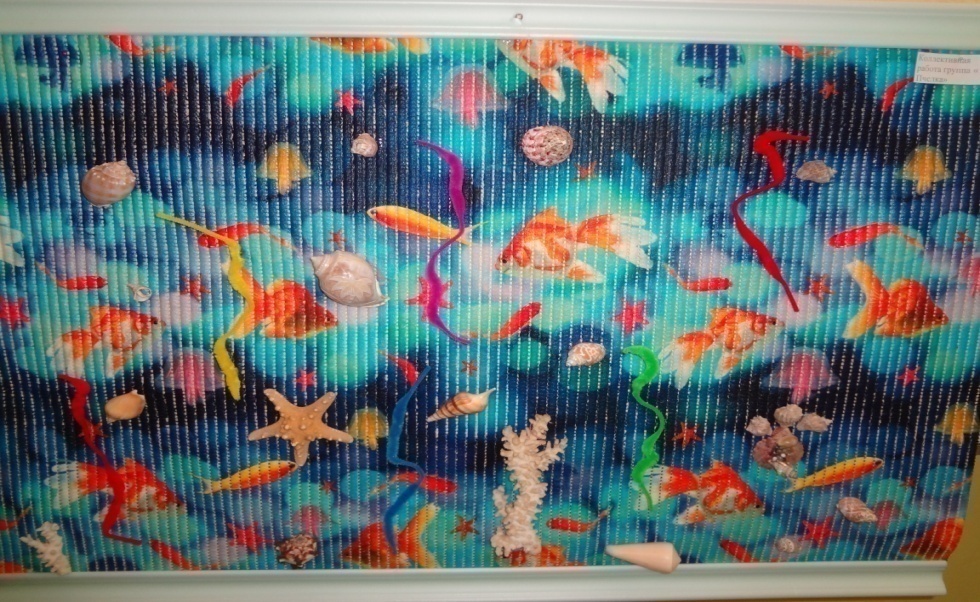 На песке лежит ракушкаПерламутровое ушко.Я смеюсь, а море дышитИ она все это слышит
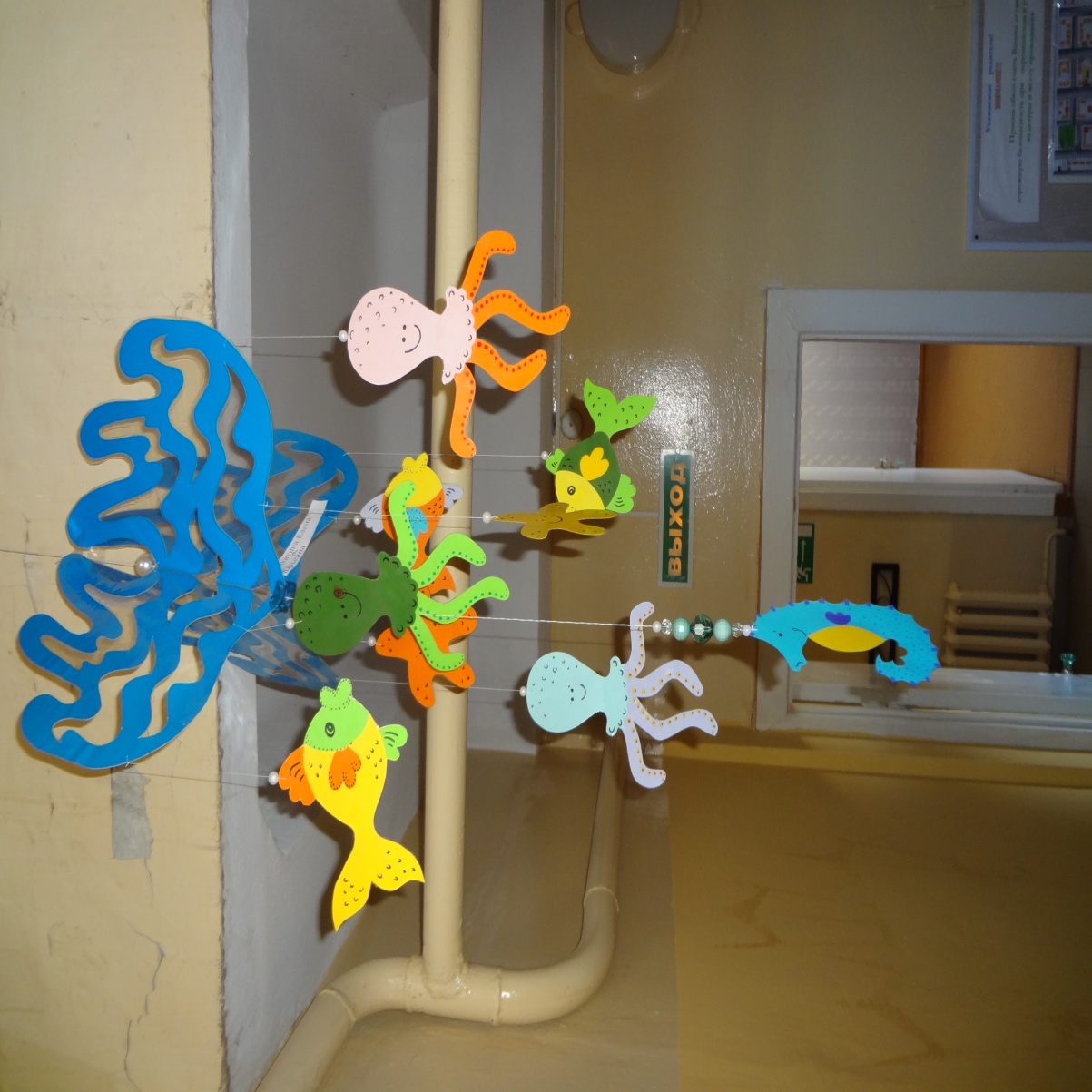 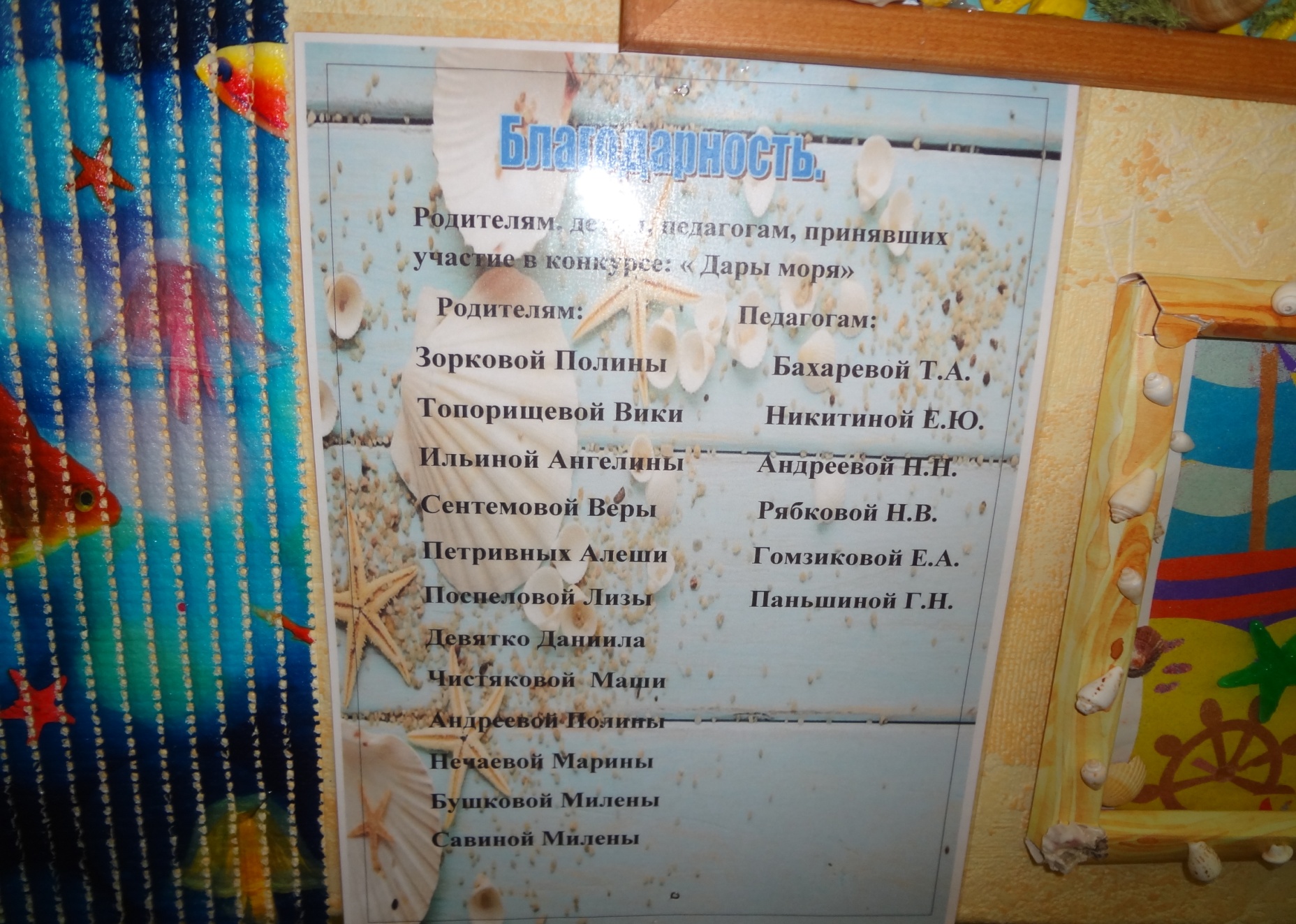